Sounds, sensors, specimens
Ed Baker
Acoustic Biology ResearcherNatural History Museum, London
The Museum’s approach to sound
BIOACOUSTICS
ECOACOUSTICS
Ecosystems
Single species
Connected sensor networks
Single microphone devices
Soundscape collections
Curated reference sound collections
Statistical analyses
Machine Learning
Species descriptions
Behavioural studies
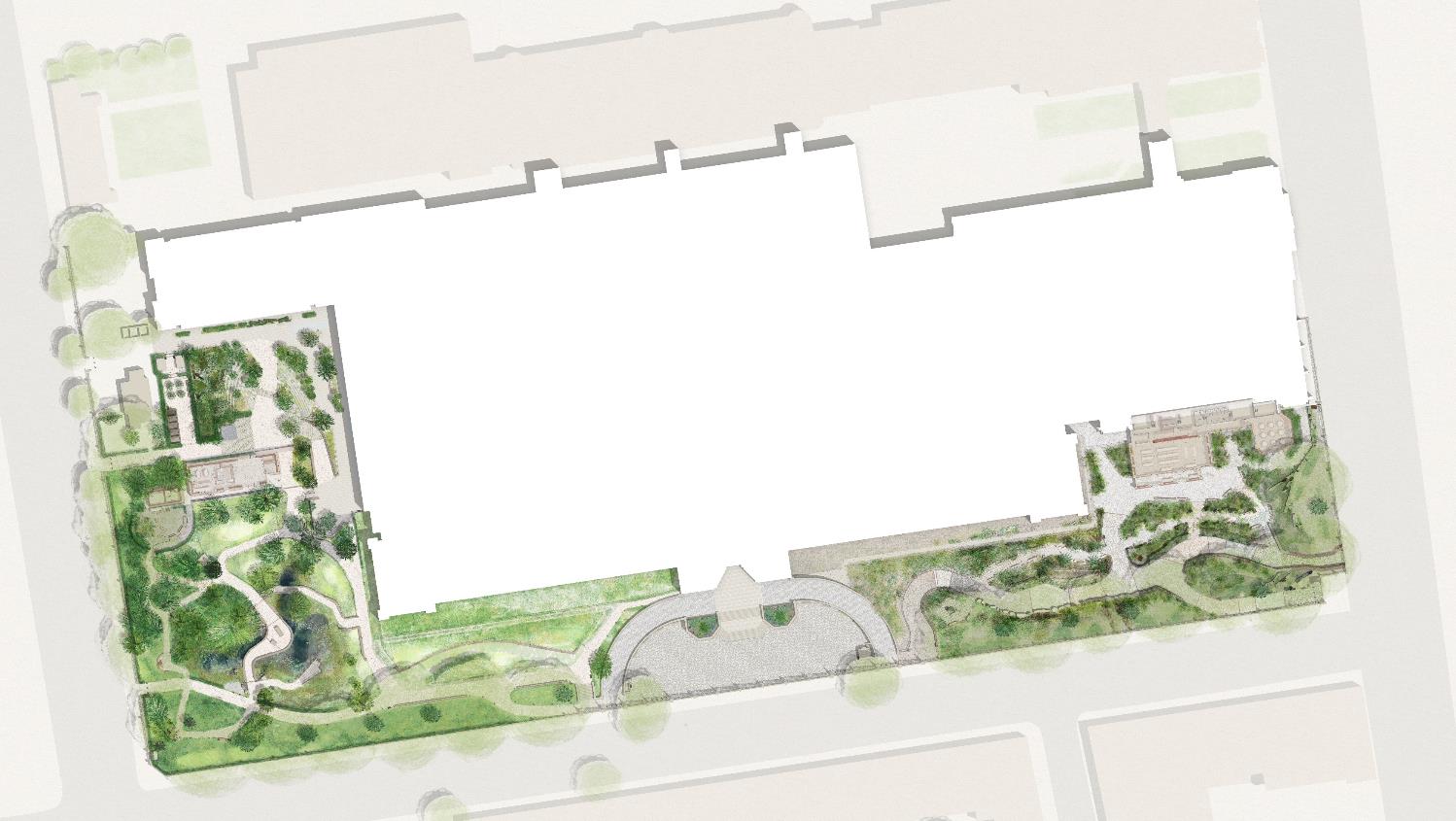 A Living Laboratory
	Power-over-Ethernet locations
Long-term (intense, untargeted) monitoring plus detailed case studies of how habitat translocation, creation and restoration actions impact biodiversity
Over-specified (plenty of excess compute, transfer) – capacity to double number of devices. Testing arena for more targeted, less power-hungry devices.
Background data:
One of the most intensively studied urban sites for 25 years
Acoustics and environmental sensors in the Urban Nature Project
Comprehensive survey of acoustic environments of the site
Airborne; freshwater; soil; timber 
Nocturnal migration (roof)

First year: complete dataset
Look at sampling in some subsequent years 
Some ultrasound, some arrays

Environmental sensors
Temperature
Humidity
Light levels
Acoustics and environmental sensors in the Urban Nature Project
Comprehensive survey of acoustic environments of the site
Airborne; freshwater; soil; timber 
Nocturnal migration (roof)

First year: complete dataset
Look at sampling in some subsequent years 
Some ultrasound, some arrays

Environmental sensors
Temperature
Humidity
Light levels
Provides a large dataset to inform how we expand these monitoring techniques
Why NHM? – Extended Specimen Concept
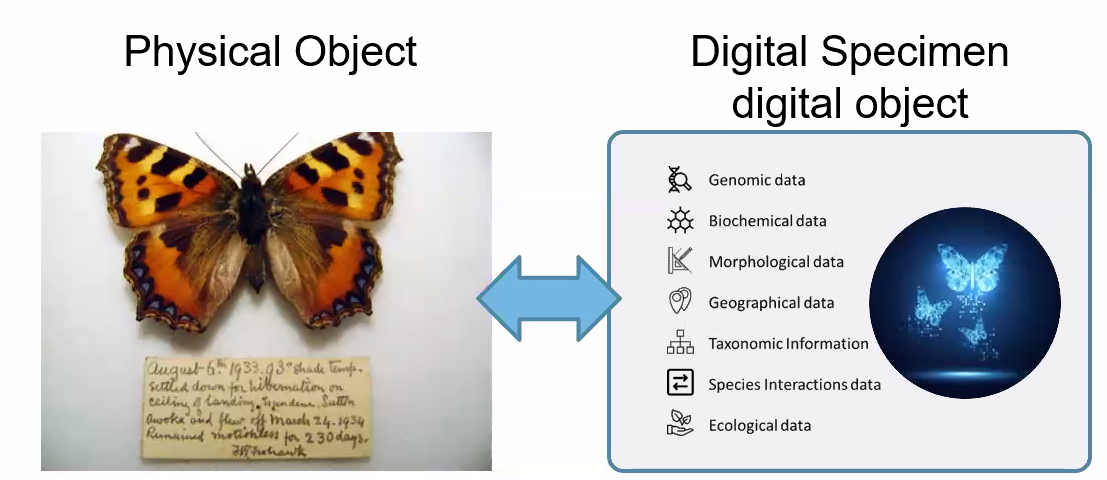 Credit DiSSCo
Why NHM? - borne-digital vs born-digital
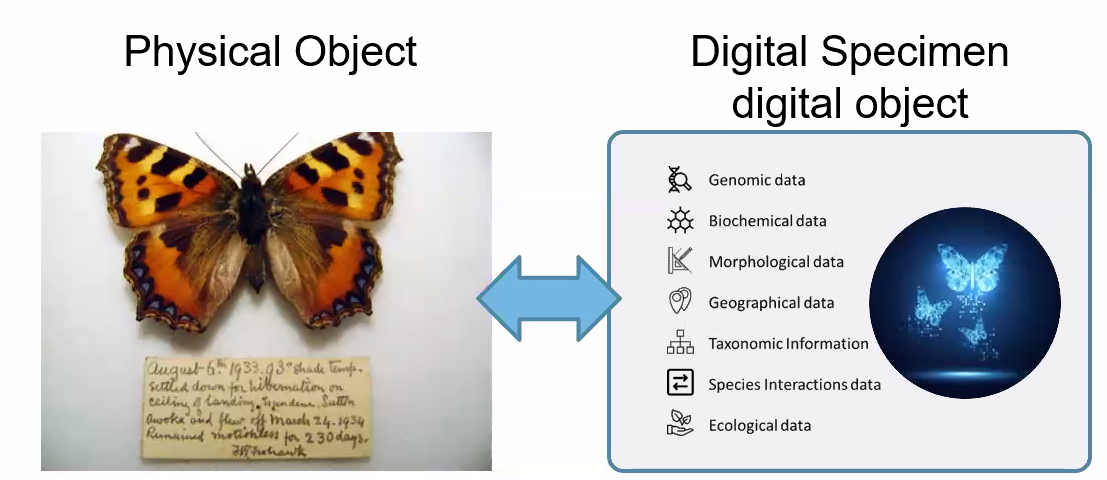 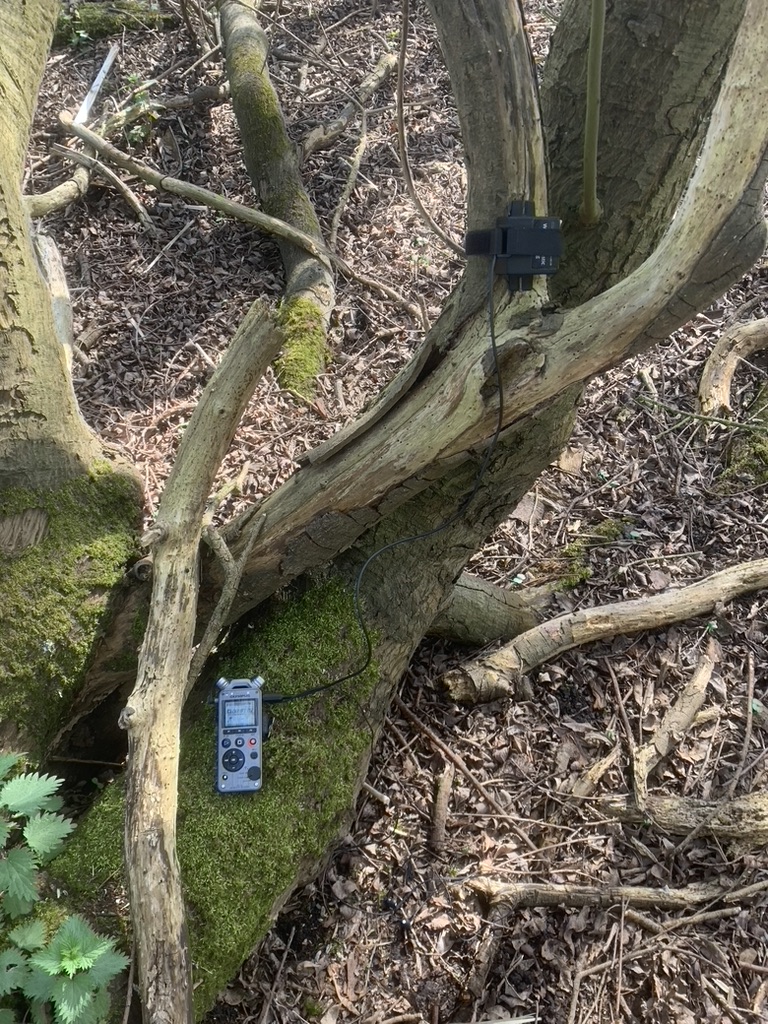 Why NHM? - borne-digital vs born-digital
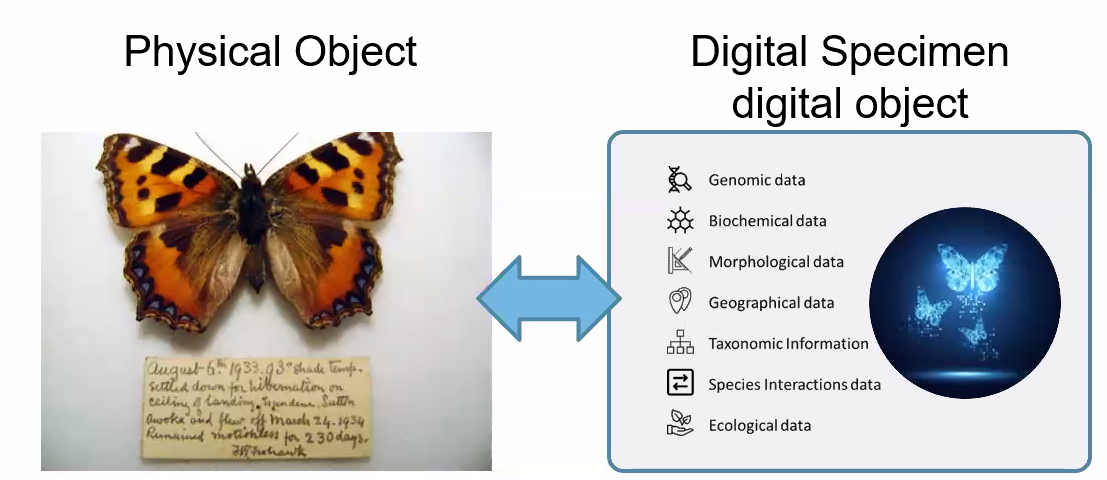 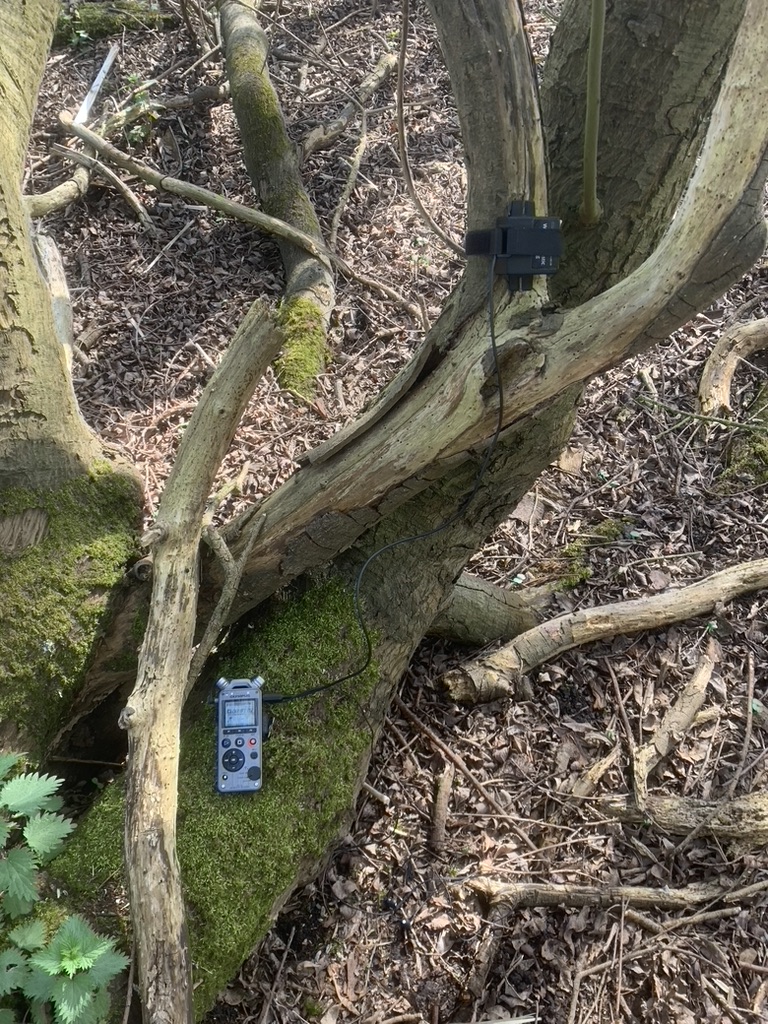 What is the preservable unit?